La spettrofotometria
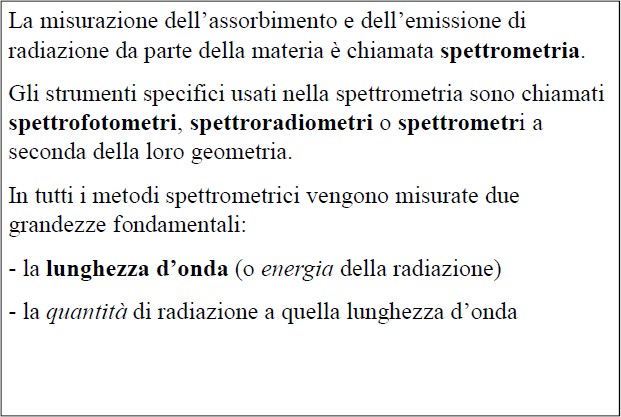 RADIAZIONE ELETTROMAGNETICA
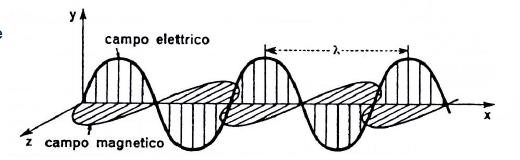 CAMPO ELETTRICO
ampiezza
CAMPO MAGNETCO
Perpendicolare alla direzione di propagazione
Forma di energia trasmessa nello spazio ad elevata velocità
Con il termine LUCE si intende la radiazione elettromagnetica VISBILE
La radiazione elettromagnetica è caratterizzata da: frequenza, lunghezza d’onda, la velocità e l’ampiezza

La radiazione elettromagnetica è descritta anche come un insieme di pacchetti o quanti di energia
Proprietà dell’onda elettromagnetica
Ampiezza: quantità vettoriale (modulo e verso e direzione) che descrive la misura della forza del campo
elettrico o magnetico ad un punto di massimo d’onda

Periodo: è il tempo in secondi necessario a due massimi o minimi successivi di passare attraverso un punto  dello spazio

Frequenza: è numero di oscillazioni che si hanno in un secondo

Lunghezza d’onda: è la distanza lineare tra due massimi o due minimi successivi

Il prodotto di frequenza X lunghezza d’onda descrive la velocità dell’onda
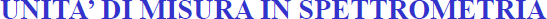 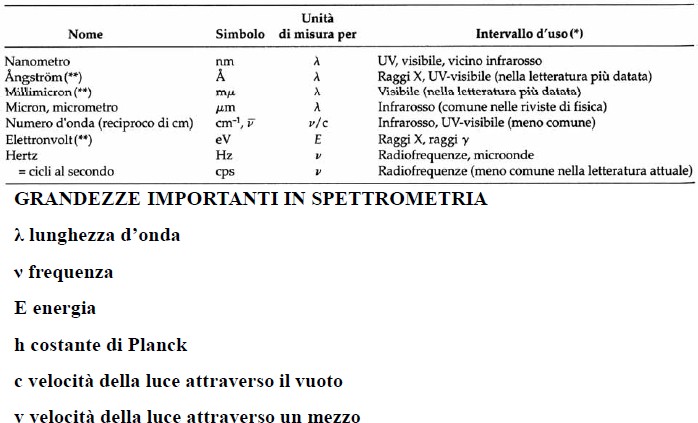 Quando una radiazione attraversa un mezzo diverso dall’aria cambia la sua lunghezza d’onda
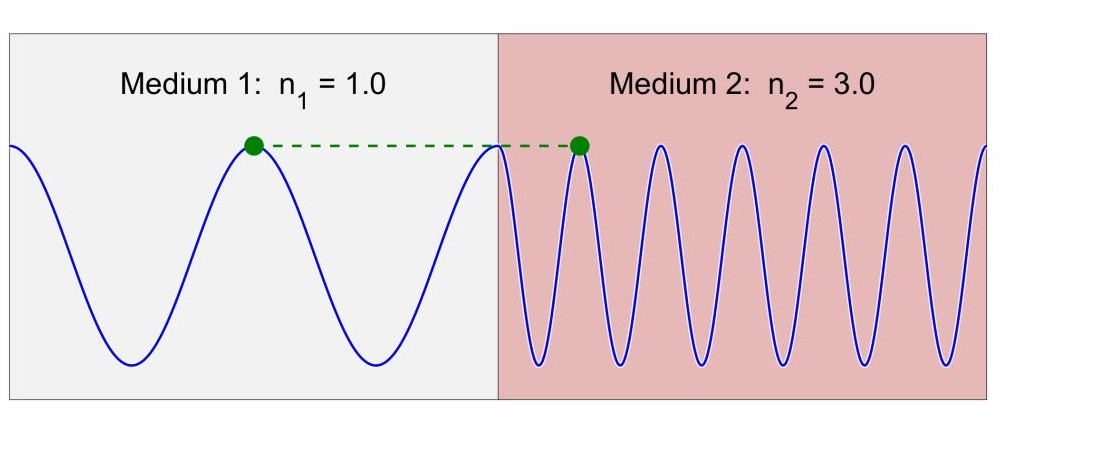 Le interazioni di interesse chimico analitico tra radiazione  elettromagnetica e materia sono quelle che  coinvolgono transizioni tra i livelli energetici.

Ovvero quelle che dipendono dalla  configurazione elettronica delle specie con cui  interagisce la radiazione.
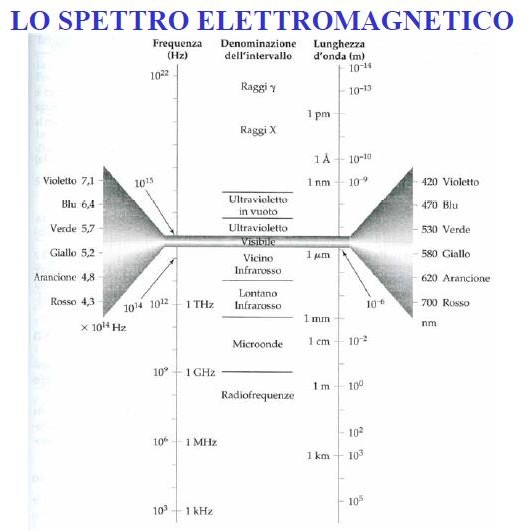 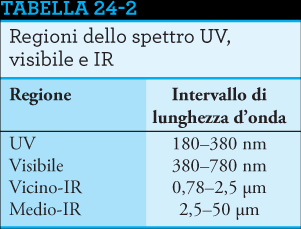 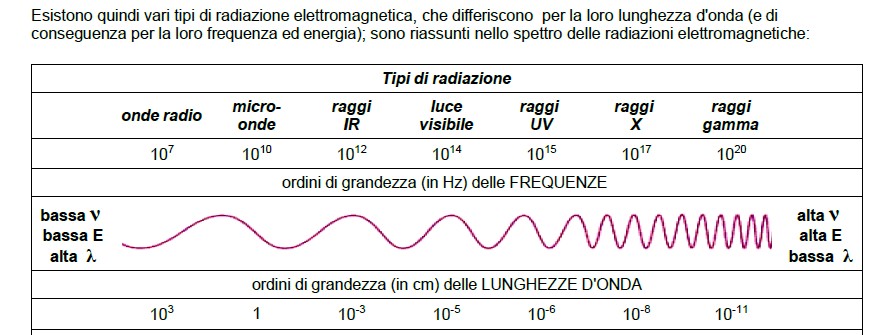 LA RADIAZIONE VISIBILE
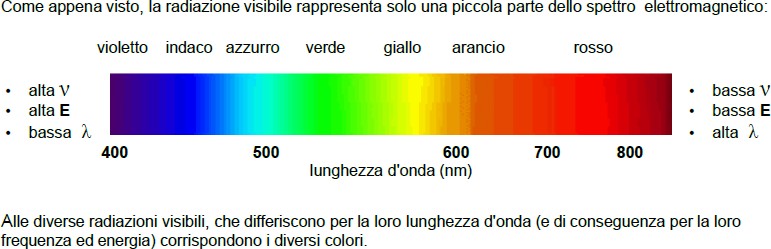 Misure Spettroscopiche
Passaggi base:

ECCITAZIONE
Un campione viene stimolato con l’uso di una forma di energia (in questa fase l’analita è allo stato fondamentale)
Lo stimolo determina il passaggio allo stato eccitato (stato energetico più alto)

2)MISURA:
Misuro la radiazione elettromagnetica emessa per ritornare allo stato fondamentale
Misuro la quantità di radiazione elettromagnetica assorbita durante l’eccitazione
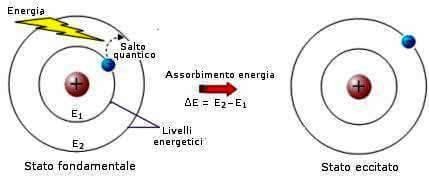 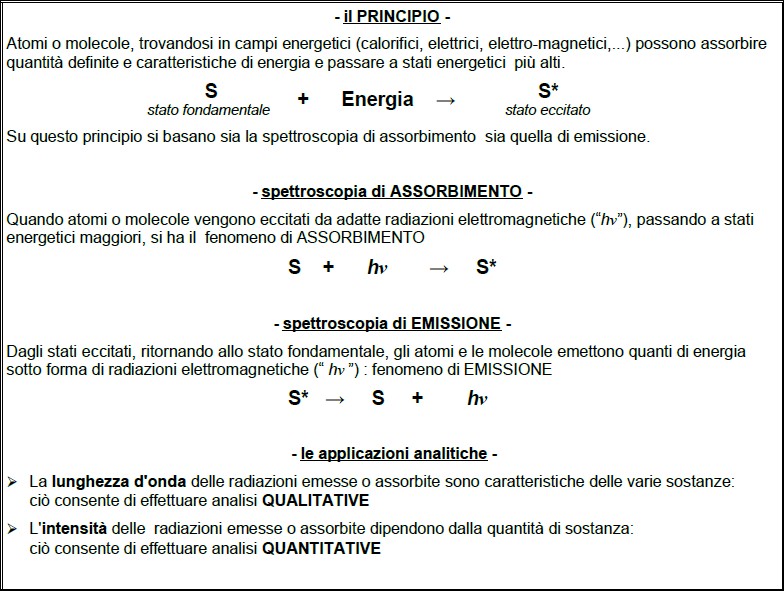 SPETTROSCOPIA DI EMISSIONE
ECCITAZIONE, ACQUISTO DI ENERGIA
EMISSIONE DI UN FOTONE PER TORNARE
ALLO STATO FONDAMENTALE
Un fotone è una particella di  radiazione elettromagnetica che  ha massa zero ed energia hν.
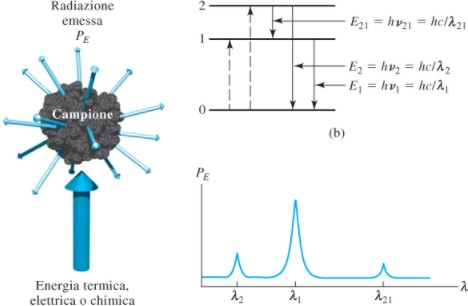 Spettro:	diagramma	della	radiazione  emessa in funzione della lunghezza d’onda
SPETTROSCOPIA DI ASSORBIMENTO
La radiazione elettromagnetica incidente può essere assorbita, l’assorbimento della radiazione  comporta il passaggio ad uno stato energetico superiore per l’energia ceduta dalla radiazione
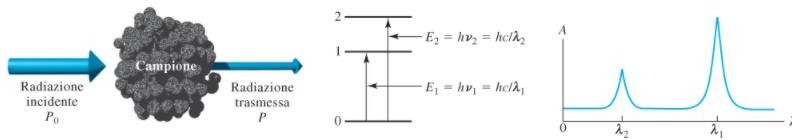 La radiazione elettromagnetica trasmessa avrà quindi una intensità minore di quella incidente
SPETTROSCOPIA DI FLUORESCENZA
La radiazione elettromagnetica incidente può essere assorbita, l’assorbimento della radiazione
comporta un salto quantico con passaggio ad una forma instabile.
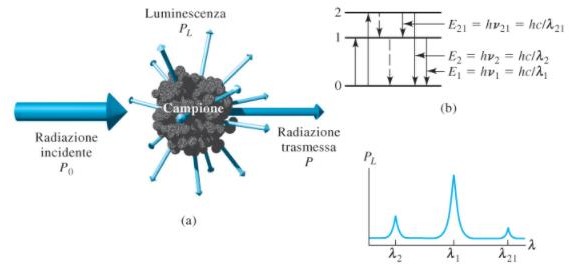 La specie torna allo stato fondamentale attraverso l’emissione di fotoni
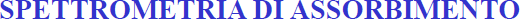 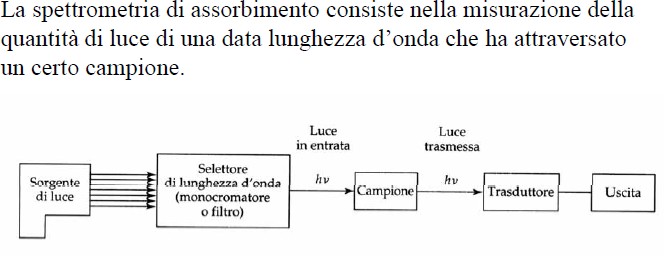 L’assorbimento della radiazione
Ogni specie chimica è in grado di interagire con la radiazione elettromagnetica se di
opportuna frequenza e lunghezza d’onda

Quando una specie assorbe la radiazione, la radiazione stessa si attenua (cioè ha una intensità  minore)
Concentrazione e assorbimento
Maggiore concentrazione  maggiore numero di molecole  maggiore assorbimento maggiore attenuazione

Cammino ottico e assorbimento
a parità di concentrazione  maggiore cammino maggiore numero di molecole  maggiore assorbimento maggiore attenuazione
Trasmittanza e Assorbanza
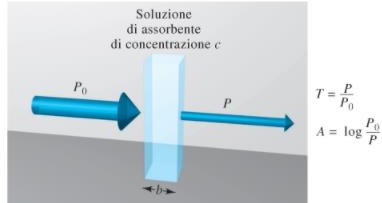 La trasmittanza della soluzione è data dalla frazione  della radiazione incidente trasmessa dalla soluzione

L’assorbanza è legata alla trasmittanza mediante
logaritmo
Attenuazione e cammino ottico
Attenuazione e concentrazione
Lambert-Beer
La legge dell'assorbimento,  (Lambert-Beer) ci dice in maniera quantitativa come  la quantità di
radiazione attenuata dipende:

concentrazione delle molecole che assorbono

cammino ottico nel quale avviene l'assorbimento.
Quando la luce (radiazione monocromatica) attraversa un mezzo contenente un analita che assorbe si ha  una diminuzione di energia e l'analita passa in uno stato eccitato.
Il	termine	radiazione
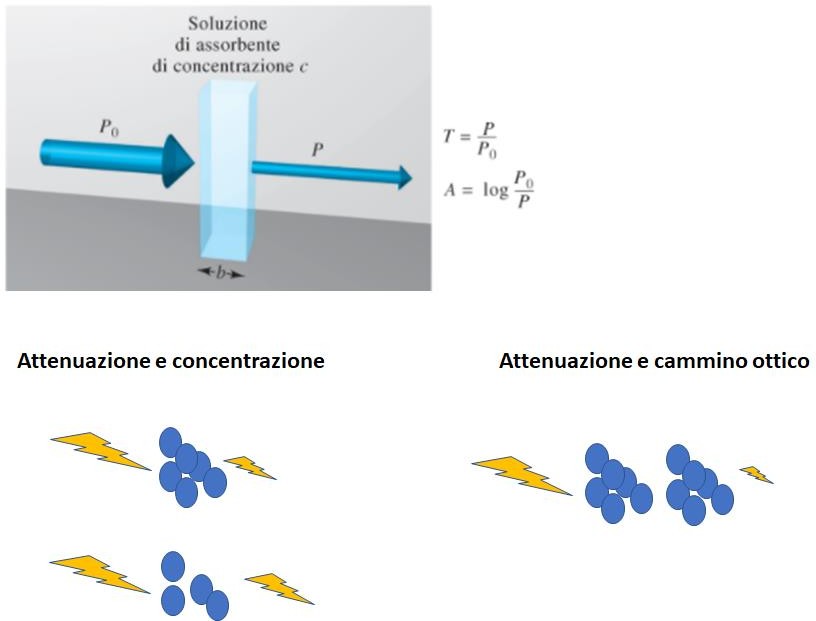 monocromatica
si  una
riferisce	ad
radiazione di un singolo  colore, cioè con una  sola lunghezza d'onda o  frequenza.
Per una soluzione di un'analita con una determinata  concentrazione, maggiore è la distanza che la luce percorre  nel mezzo (cammino ottico della luce) maggiore sarà la luce  assorbita e quindi maggiore sarà l'attenuazione.
A parità di lunghezza del cammino della luce, più è elevata la  concentrazione delle particelle che assorbono, maggiore sarà  l'attenuazione.
TRASMITTANZA E ASSORBANZA

La trasmittanza T della soluzione è la frazione di radiazione incidente trasmessa dalla soluzione

T=P/P0
La trasmittanza viene spesso espressa come percentuale, chiamata trasmittanza percentuale.

T=P/P0%
L’ assorbanza, A, di una soluzione è legata alla trasmittanza da una relazione logaritmica
A=-logT

A=log P0/P
Sperimentalmente la potenza del fascio trasmesso da una celletta contenente la soluzione dell'analita è comparata con  la potenza di un fascio trasmesso da una celletta identica contenente soltanto il solvente o il bianco del reagente.
Legge di Lambert-Beer
b= cammino ottico (cm)
A= b C
C= concentrazione (M)
  coefficiente di assorbività molare (L mol-1  cm -1)
Assorbanza è una grandezza adimensionale come evidente da

A=log P0/P
Termini impiegati in spettrometria di assorbimento
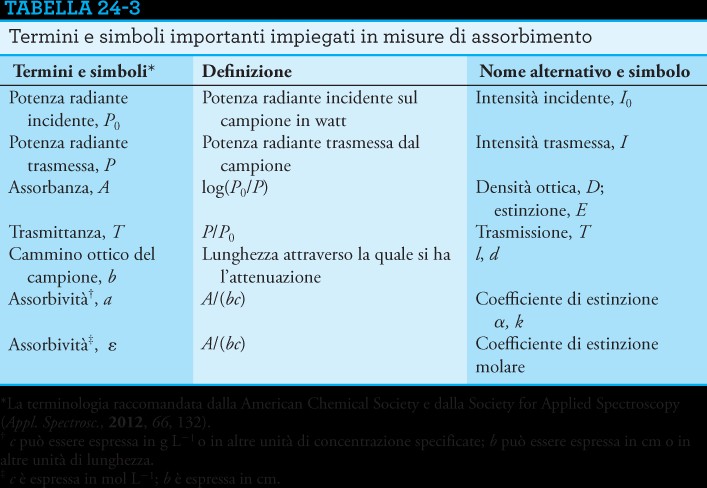 Uso della legge di Beer
Calcolare le assorbività molari delle specie conoscendo la loro concentrazione

Possiamo usare il valore dell'assorbanza misurata per ottenere la concentrazione

Assorbività variano con il solvente, la composizione della soluzione e la temperatura si utilizza una soluzione  standard dell'analita nello stesso solvente e alla stessa temperatura per costruire una curva di calibrazione
Spettri di assorbimento
Lo spettro di assorbimento mostra l'andamento  dell'assorbanza in funzione della lunghezza  d'onda

L'andamento dell'assorbività molare ε in funzione  della lunghezza d'onda è indipendente dalla  concentrazione.


Questo tipo di andamento spettrale è  caratteristico per una determinata molecola e  alcune volte viene usato per identificare o  confermare l'identità di una particolare specie.


Il colore di una soluzione è legato al suo spettro
di assorbimento
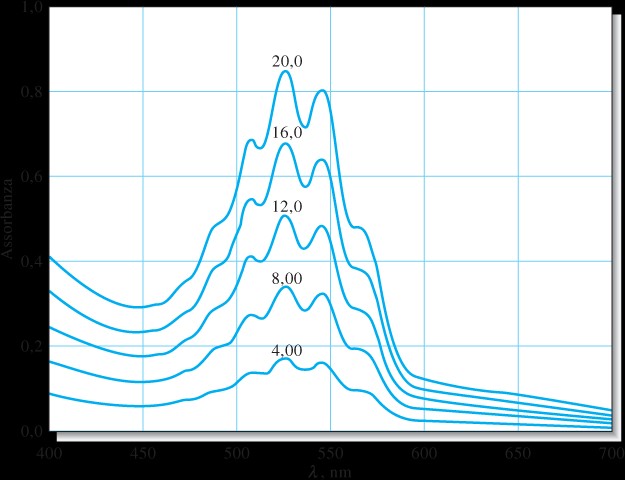 ASSORBIMENTO ATOMICO
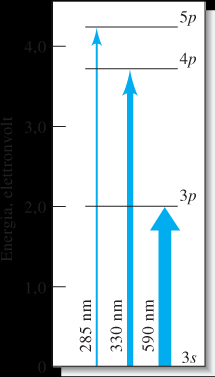 Quando un fascio di radiazione attraversa un mezzo contenente atomi gassosi,  solo poche frequenze sono attenuate dall'assorbimento.

lo spettro registrato con uno spettrometro ad alta risoluzione consiste di un  numero di righe di assorbimento molto strette.

Ad esempio: le transizioni, (frecce blu tra i livelli, coinvolgono l'eccitazione di  un singolo elettrone esterno del sodio dall'orbitale 3s dello stato  fondamentale, a temperatura ambiente, agli orbitali 3p, 4p, e 5p)

Queste eccitazioni sono provocate dall'assorbimento di fotoni di radiazione la  cui energia è esattamente pari alla differenza in energia fra gli stati eccitati e lo  stato fondamentale 3s.

Le transizioni tra due diversi orbitali vengono chiamate transizioni  elettroniche. Si misura l'assorbimento atomico ad una singola lunghezza  d'onda usando una sorgente monocromatica con una riga molto stretta
Assorbimento molecolare
Le	molecole	subiscono	tre	tipi	di	transizioni
radiazione ultravioletta, visibile e infrarossa.
quantizzate	quando	eccitate	dall'assorbimento	di
Per la radiazione ultravioletta e visibile:

Transizioni di elettroni residenti in orbitali atomici o molecolari a bassa energia su orbitali ad energia più  alta. (energia del fotone (hv) deve essere uguale alla differenza di energia fra i due orbitali)

Altri	due	tipi	di	transizioni	indotte	da	radiazioni,	e	precisamente	le	transizioni	vibrazionali	e	le
transizioni rotazionali.
La transizione elettronica
trasferimento di un elettrone da un orbitale elettronico ad un altro

La transizione può avvenire sia negli atomi (orbitali atomici) che nelle molecole (orbitali molecolari)
Assorbimento molecolare

Le	molecole	subiscono	tre	tipi	di	transizioni
radiazione ultravioletta, visibile e infrarossa.
quantizzate	quando	eccitate	dall'assorbimento	di
Per la radiazione ultravioletta e visibile:

Transizioni di elettroni residenti in orbitali atomici o molecolari a bassa energia su orbitali ad energia più  alta. (energia del fotone (hv) deve essere uguale alla differenza di energia fra i due orbitali)

Altri	due	tipi	di	transizioni	indotte	da	radiazioni,	e	precisamente	le	transizioni	vibrazionali	e	le
transizioni rotazionali.
Assorbimento infrarosso (IR)
La radiazione infrarossa generalmente non è sufficiente a provocare transizioni elettroniche, ma può indurre
transizioni negli stati vibrazionali e rotazionali dello stato elettronico fondamentale della molecola.
Perché	si	abbia	assorbimento,	occorre	che	la	sorgente	emetta	radiazioni	con	frequenze	corrispondenti  esattamente alle energie corrispondenti allo stato elettronico fondamentale


Assorbimento di radiazione ultravioletta e visibile (UV/VIS)

L'assorbimento molecolare nelle regioni del visibile e dell'ultravioletto consiste di bande di assorbimento
costituite da linee strettamente ravvicinate.
La tipica banda di assorbimento consiste di un numero molto elevato di linee che portano ad uno spettro  continuo.

In	soluzione	le	specie	assorbenti	sono	circondate	dal	solvente	e	la	natura	a	banda	dell'assorbimento  molecolare spesso diventa slargata  picchi di assorbimento arrotondati e continui.
Limitazioni alla legge di Beer
La relazione lineare fra l'assorbanza e il cammino ottico ad una concentrazione fissa è una generalizzazione  per la quale esistono poche eccezioni. Tuttavia, si osservano frequentemente deviazioni dalla  proporzionalità diretta fra assorbanza e concentrazione quando il cammino ottico b è costante.

Deviazioni reali
Legate a concentrazione di analita >0,01M per la troppa vicinanza intermolecolare

Deviazioni strumentali
Legate a luce non monocromatica

Deviazioni chimiche
Legate a associazione o dissociazione della specie in esame o a reazione con solvente,
(prodotti che assorbono in modo diverso dall'analita)
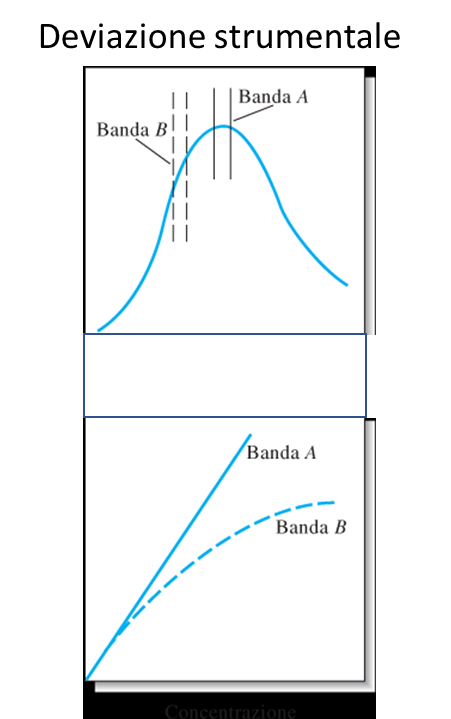 Spettri di emissione
La materia (atomi, molecole, ioni) possono essere eccitati ad uno o più livelli energetici superiori mediante  bombardamento con elettroni
l'esposizione al plasma ad elevata temperatura
alla fiamma
l'esposizione ad una sorgente di radiazione elettromagnetica

La vita media di una specie eccitata è generalmente estremamente breve (10−9 fino a 10−6 s)


Per tornare allo stato fondamentale la specie rilascia l'energia in eccesso nella forma di radiazione elettromagnetica
EMISSIONE DI UNA RADIAZIONE ELETTROMAGNETICA=grandezza misurabile ( e intensità)
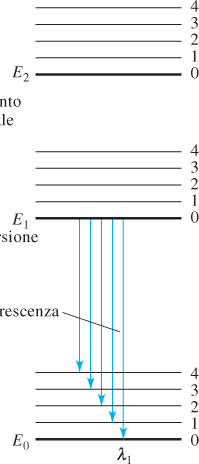 Caratteristiche dello spettro di emissione

La radiazione di una sorgente è descritta dallo spettro di  emissione, (grafico in cui la potenza della radiazione  emessa è espressa in funzione della lunghezza d'onda)
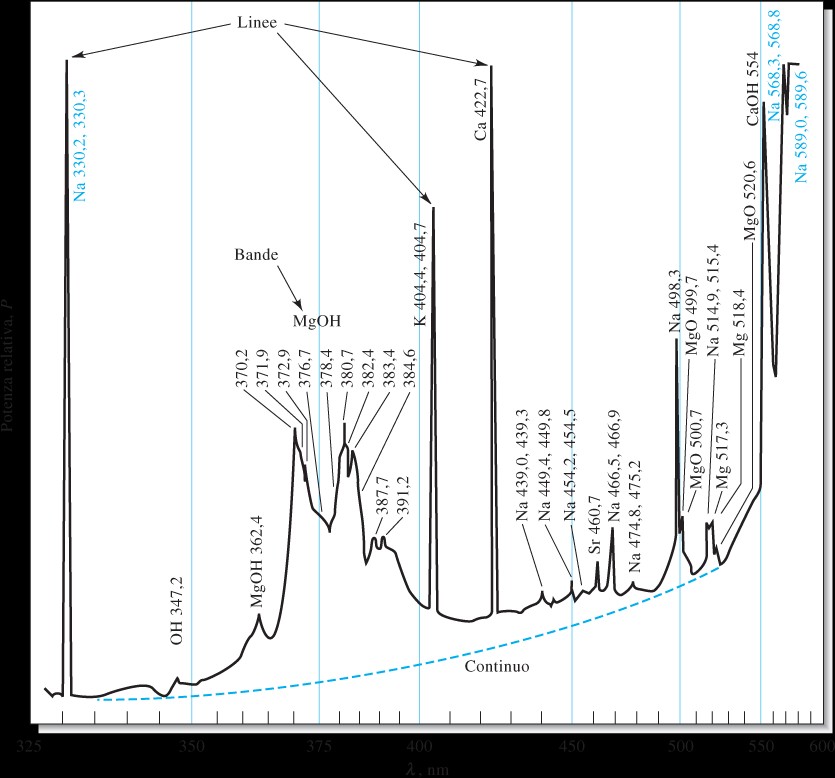 
Emissione mediante fluorescenza e fosforescenza
La fluorescenza è un processo di emissione analiticamente importante in cui gli atomi o le  molecole sono eccitati mediante l'assorbimento di un fascio di radiazione elettromagnetica.

Le specie eccitate poi rilassano allo stato fondamentale, cedendo il loro eccesso di energia come  fotoni.

La	fluorescenza	ha	luogo	molto	più	rapidamente	della	fosforescenza	ed	è	generalmente  completa in circa 10−5 s (o meno) dal momento dell'eccitazione.
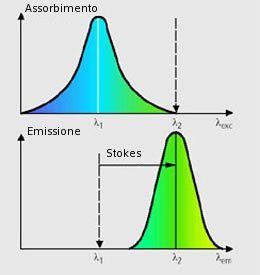 Fluorescenza atomica
Atomi gassosi possono fluorescere quando sono esposti ad una radiazione che ha una lunghezza  d'onda uguale ad una delle linee di assorbimento (o emissione) dell'elemento in questione.

Il rilassamento può quindi aver luogo mediante riemissione fluorescente di radiazione di identica  lunghezza d'onda. Quando le lunghezze d'onda di eccitazione e di emissione sono le stesse, la risultante  emissione è chiamata fluorescenza di risonanza.


Fluorescenza molecolare
La fluorescenza è un processo di fotolumiscenza nel quale le molecole vengono eccitate mediante
assorbimento di radiazione elettromagnetica.

Le specie eccitate quindi possono subire rilassamento ritornando nello stato fondamentale e cedendo il  loro eccesso di energia sotto forma di fotoni.
Spettroscopia IR
Il numero d'onda è il numero di  oscillazioni di un'onda nell'unità di  lunghezza, e corrisponde quindi al  reciproco della lunghezza d'onda
Tutte le molecole organiche e inorganiche assorbono radiazione infrarossa  Eccezioni: composti omonucleari es. O2, N2, e Cl2
La spettroscopia infrarossa  identificazione qualitativa
Minore efficienza di S. assorbimento UV/VIS per determinazioni quantitative (minore sensibilità e maggiori deviazioni dalla  legge di Beer)
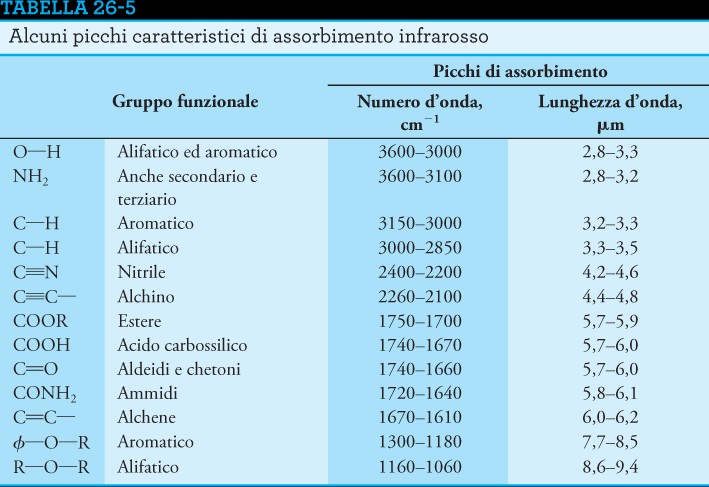 L'energia della radiazione infrarossa influenza transizioni  vibrazionali e rotazionali, ma non è sufficiente ad eccitare  transizioni elettroniche.

I modi in cui una molecola può vibrare dipende dal numero di  legami e dal numero di atomi della molecola

Il numero delle vibrazioni è elevato anche per molecole molto
semplici
La spettroscopia IR analizza i moti vibrazionali e rotazionali delle molecole, fornendo informazioni sulla loro struttura e sulla presenza di gruppi funzionali. 
Le vibrazioni molecolari, come stretching e bending, possono assorbire luce infrarossa se comportano una variazione del momento di dipolo elettrico. 
I moti rotazionali, invece, hanno frequenze più basse e possono essere osservati in spettri più complessi. 
Spiegazione dettagliata:
Moti vibrazionali:
Vibrazioni IR-attive: le vibrazioni molecolari che determinano una variazione del momento di dipolo elettrico della molecola sono "IR-attive". Questo significa che possono assorbire luce IR, causando transizioni tra livelli energetici vibrazionali. 
Stretching: movimento alternato di atomi lungo l'asse del legame, come un'onda che si espande e si contrae. 
Bending: variazione dell'angolo di legame, come una piegatura. 
Altre vibrazioni: anche rocking, twisting e scissoring sono esempi di vibrazioni molecolari.
Moti rotazionali:
Energia rotazionale: le molecole possono anche ruotare attorno ai propri assi, aumentando la loro energia rotazionale. 
Interazione con la luce: l'assorbimento di luce IR può anche indurre transizioni tra livelli di energia rotazionale, ma le transizioni rotazionali avvengono a frequenze più basse di quelle delle vibrazioni. 
Spettro vibro-rotazionale: in alcuni casi, gli spettri IR mostrano bande dovute sia a vibrazioni che a rotazioni, con un'ampia gamma di frequenze. 
Relazione tra spettro IR e struttura molecolare:
Punti di assorbimento: le bande in uno spettro IR corrispondono a particolari frequenze di vibrazione e rotazione che vengono assorbite dalla molecola. 
Identificazione di gruppi funzionali: le frequenze di assorbimento caratteristiche di determinati gruppi funzionali (come -OH, -NH, C=O) possono essere utilizzate per identificarli in uno spettro IR. 
Fingerprint region: la regione a bassa frequenza dello spettro IR, chiamata "fingerprint region", è molto specifica per la molecola e può essere utilizzata per identificarla.
La spettroscopia NIR (spettroscopia nel vicino infrarosso) comporta l'interazione della luce nel vicino infrarosso con le molecole e il conseguente assorbimento o trasmissione della luce viene utilizzato per determinare la composizione chimica del campione.  

In generale, la spettroscopia NIR misura l'assorbimento della luce nell'intervallo 700-2500 nm, che corrisponde all'energia richiesta per eccitare gli overtone e le combinazioni delle vibrazioni fondamentali dei legami molecolari. (In spettroscopia infrarossa (IR), un overtone è un assorbimento multiplo di una frequenza vibrazionale fondamentale. Un overtone si verifica quando una molecola assorbe energia che corrisponde a un multiplo intero (2×, 3×, ecc.) della frequenza fondamentale di una vibrazione. Qualsiasi frequenza di risonanza superiore alla frequenza fondamentale è indicata come sovrattono.
Nello spettro IR, le bande di sovrattono sono multipli della frequenza di assorbimento fondamentale.
I tipi di legami coinvolti nella spettroscopia NIR includono:
 
Legami C-H: L'assorbimento da parte dei legami C-H è correlato alla quantità di idrogeno nel campione. tipicamente assorbono nell'intervallo 900-1400 nm.
 
Legami O-H: L'assorbimento della luce NIR da parte dei legami O-H è correlato alla quantità di acqua nel campione. tipicamente assorbono nell'intervallo 1300-1900 nm.

Legami N-H: L'assorbimento della luce NIR da parte dei legami N-H è correlato alla quantità di azoto nel campione. tipicamente assorbono nell'intervallo 1400-1600 nm.

Legami C = O: L'assorbimento della luce NIR da parte dei legami C=O è correlato alla quantità di composti contenenti carbonile nel campione. tipicamente assorbono nell'intervallo 1600-1800 nm.

Legami C-N: L'assorbimento della luce NIR da parte dei legami C-N è correlato alla quantità di composti contenenti azoto nel campione. tipicamente assorbono nell'intervallo 1100-1350 nm
Ad esempio, la presenza di legami C-H, N-H e O-H in una molecola può portare a bande di assorbimento sovrapposte nell'intervallo 1200-1400 nm. Questa regione è spesso indicata come la "regione degli assorbimenti misti" perché più tipi di legami possono contribuire al segnale di assorbimento complessivo. Allo stesso modo, la presenza di legami C-H e C = O in una molecola può portare a bande di assorbimento sovrapposte nell'intervallo 1600-1800 nm.
 
La sovrapposizione delle bande di assorbimento può rendere difficile identificare e quantificare legami specifici o gruppi funzionali in una miscela complessa. Per superare questa sfida, vengono spesso utilizzati metodi di analisi multivariata come l'analisi delle componenti principali (PCA) e i minimi quadrati parziali (PLS) per estrarre e analizzare le informazioni spettrali sottostanti. Questi metodi consentono l'identificazione e la quantificazione di più componenti in un campione in base alle loro firme spettrali uniche.
I tipi di transizioni coinvolte nella spettroscopia NIR sono le transizioni sovrattono (overtone) e armoniche.

Le transizioni sovrattono si verificano quando un'onda elettromagnetica viene assorbita da una molecola o da un atomo, provocando una transizione tra due stati elettronici di energia più alta. Le transizioni sono chiamate "sovrattono" perché si verificano a frequenze multiple di un'onda fondamentale
 
Le armoniche si verificano quando un'onda elettromagnetica interagisce con un atomo o una molecola, provocando una vibrazione. Questa vibrazione può essere vista come un'onda stazionaria, la cui frequenza è un multiplo intero della frequenza fondamentale di vibrazione.
 
In altre parole, le transizioni sovrattono sono legate agli stati elettronici di un sistema, mentre le armoniche sono legate alle vibrazioni molecolari. Inoltre, le transizioni sovrattono si verificano nella regione infrarossa dello spettro elettromagnetico, mentre le armoniche si verificano nella regione del visibile e dell'ultravioletto.
Spettroscopia IR
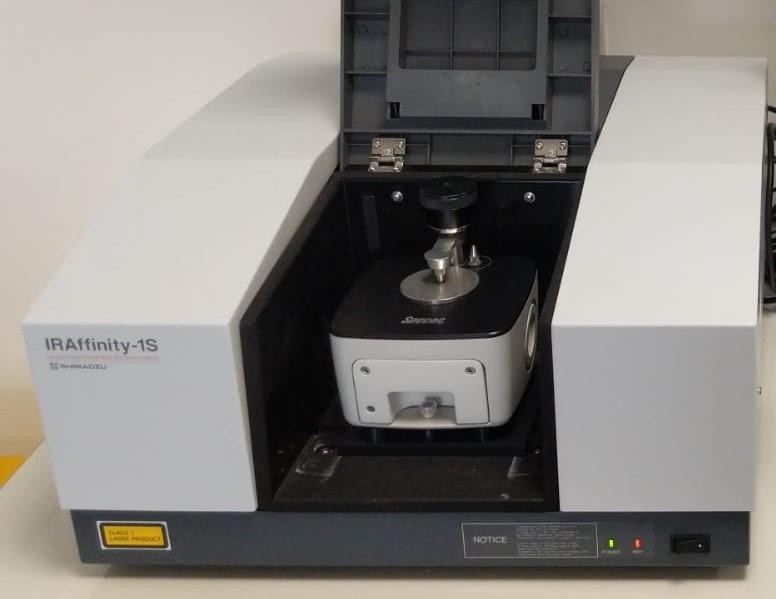 Tre tipi di strumenti IR:
spettrometri dispersivi (o spettrofotometri)  spettrometri in trasformata di Fourier (FTIR)  fotometri a filtro


Lo spettrometro FTIR è il tipo più comune di spettrometro infrarosso.  Oggi la maggior parte di strumenti infrarossi venduti sono sistemi FTIR.
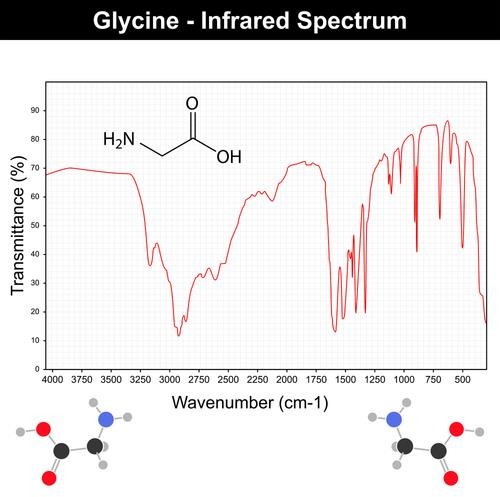 Gli strumenti in trasformata di Fourier non  contengono elementi dispersivi e tutte le  lunghezze d'onda sono rivelate e misurate  contemporaneamente	usando	un  interferometro.
COMPONENTI STRUMENTALI IN SPETTROSCOPIA
La maggior parte degli strumenti spettroscopici per le regioni UV/visibile e IR consiste di:

una sorgente stabile di energia radiante

un selettore di lunghezze d'onda che isola una regione limitata dello spettro per la misura

uno o più contenitori per il campione

un rivelatore di radiazione che converte l'energia radiante in un segnale elettrico misurabile

un processore e un registratore del segnale, normalmente costituito da un hardware elettronico  e, nei moderni strumenti, da un computer.
spettroscopia di assorbimento
sorgente di radiazione esterna.

l'attenuazione della radiazione proveniente dalla sorgente viene misurata ad una lunghezza d'onda
selezionata.
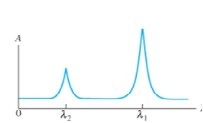 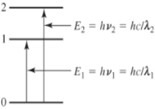 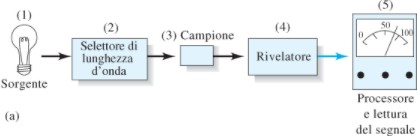 A=-logT

A=log P0/P
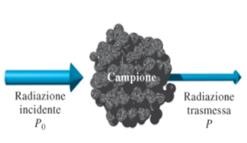 Spettroscopia di fluorescenza e emissione
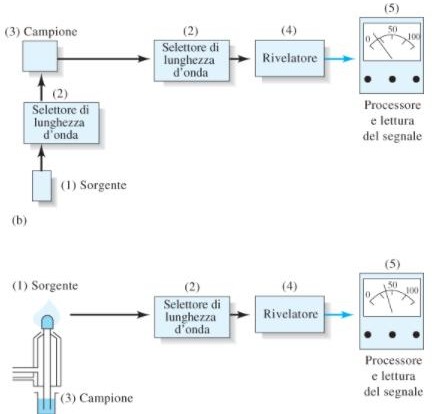 Nelle misure di fluorescenza

sorgente eccita l'analita e causa l'emissione della  radiazione caratteristica (misurata a 90 gradi rispetto alla  direzione della radiazione incidente della sorgente)
Nella spettroscopia di emissione è lo stesso campione  che funge da emettitore.

Plasma o fiamma (energia per l’emissione)

Emissione a  caratteristica e potenza proporzionale a  concentrazione
Materiali ottici – concetto di trasparenza ottica
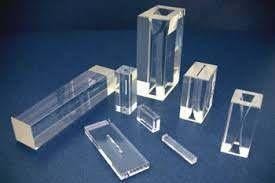 Le celle, le finestre, le lenti, gli specchi e gli elementi dispersivi delle  lunghezze d'onda in uno strumento di spettroscopia ottica devono  essere trasparenti nella regione di lunghezze d'onda che è stata  selezionata per l'analisi.
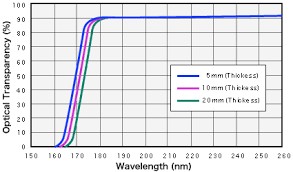 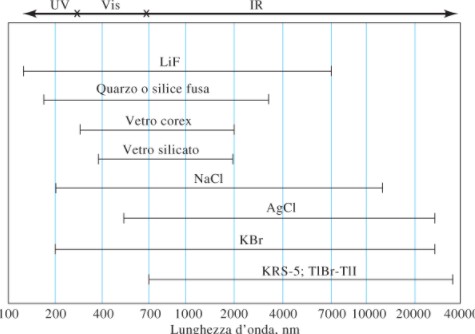 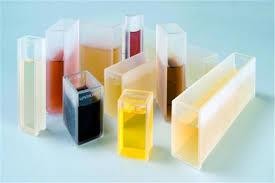 Sorgenti spettroscopiche
La sorgente  fascio di radiazione di potenza utile per rivelazione e misura
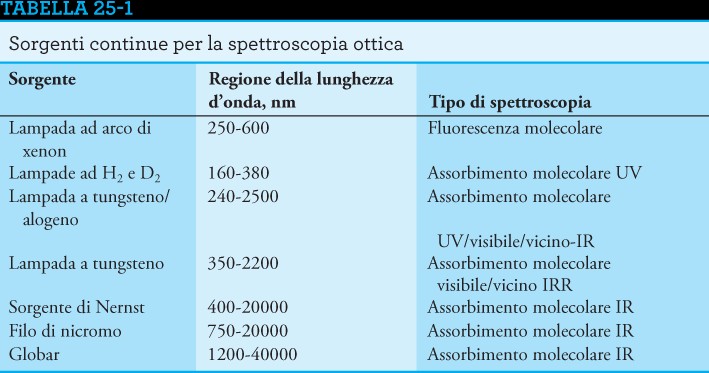 La radiazione elettromagnetica emessa dalla
sorgente deve essere stabile (come  e P)
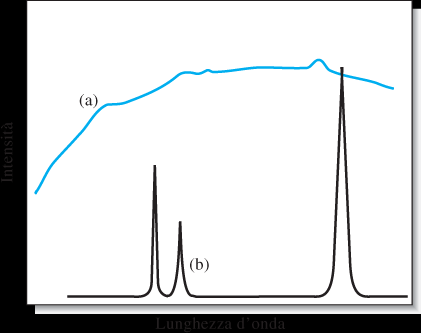 Sorgenti continue
Emettono	radiazioni	la	cui	intensità	varia	poco	con	la	lunghezza  d'onda

Radiazione ininterrotta nel tempo

Sorgenti a righe
emettono	un	numero	limitato	di	righe	spettrali	con	intervallo	di
lunghezza d'onda molto ristretto
Sorgenti continue nella regione ultravioletto/visibile
Lampada a filamento di tungsteno

funzionano ad una temperatura di  circa 2900 K, che produce una  radiazione utile fra 350 e 2200 nm.
Le lampade al deuterio
usate per fornire una radiazione continua nella  regione UV.

tubo cilindrico contenente deuterio a bassa  pressione, con una finestra di quarzo dalla quale  fuoriesce la radiazione.
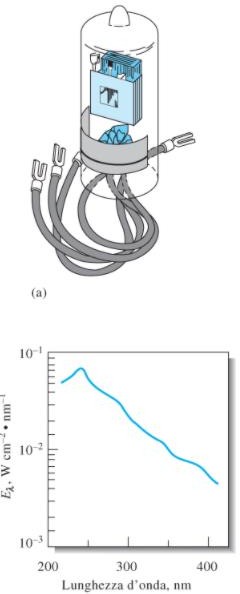 Selettori della lunghezza d'onda
Gli strumenti spettroscopici nelle regioni UV e visibile normalmente possiedono uno o più dispositivi
per limitare la radiazione (assorbita o emessa dall’analita) da misurare a una banda stretta


Banda stretta = incremento	di selettività e sensibilità

Misure di assorbimento  bande strette limitano la deviazione dalla legge di Beer per radiazione  policromatica

Dispositivi per isolare la lunghezza d'onda desiderata :

monocromatore o filtro

policromatore
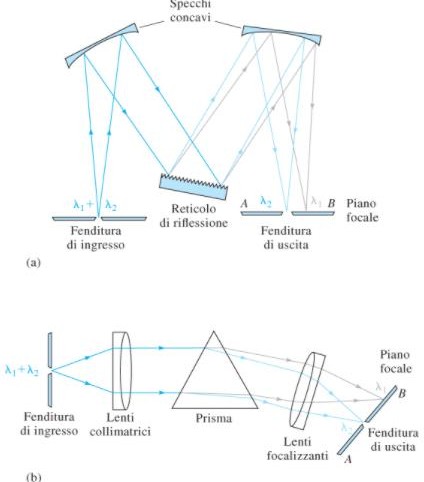 MONOCROMATORI
I monocromatori hanno un reticolo di diffrazione per  disperdere la radiazione nelle lunghezze d'onda che la  compongono

Ruotando il reticolo, le diverse lunghezze d'onda possono
essere fatte passare attraverso la fenditura di uscita
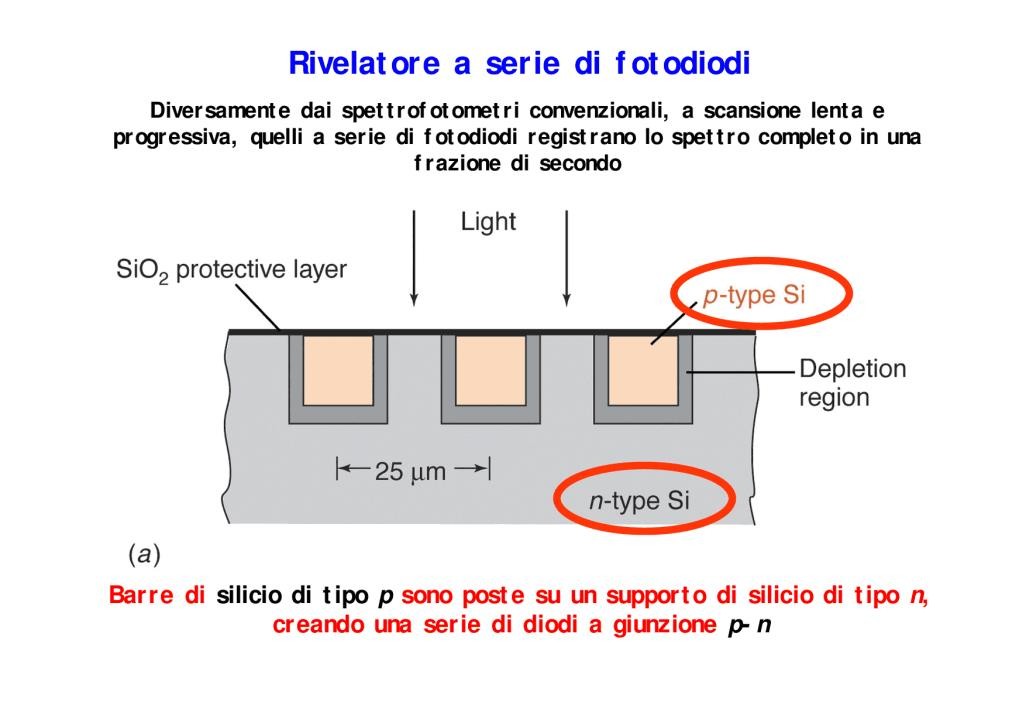 POLICROMATORI

I policromatori hanno un reticolo di diffrazione per disperdere la  radiazione nelle lunghezze d'onda che la compongono.

contiene diverse fenditure di uscita, in modo tale da poter isolare  simultaneamente varie bande di lunghezze d'onda che colpiscono  un rivelatore multi-lunghezze d'onda (es. DAD)
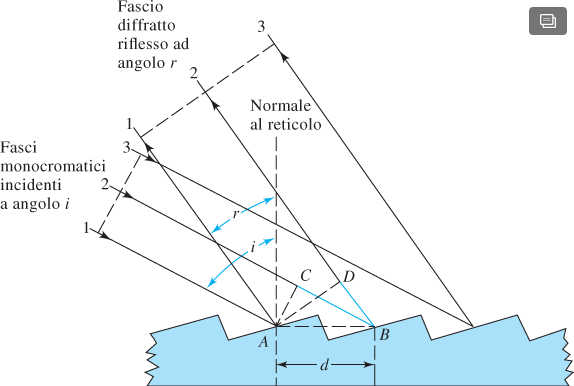 RETICOLO DI DIFFRAZIONE
RETICOLO consiste di una superficie dura  otticamente piana e levigata con elevato numero di  solchi paralleli e strettamente spaziati

reticolo per UV/VIS contiene tipicamente da 1200 e
2400 solchi/mm

diffrazione altamente efficiente della radiazione
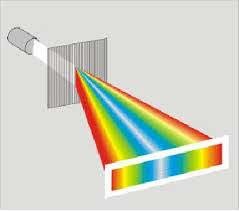 monocromatore con reticolo a gradini  genera una dispersione lineare della  radiazione lungo il piano focale
MONOCROMATORE
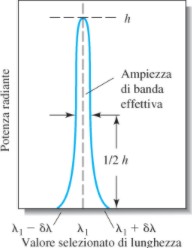 L'ampiezza di banda di un monocromatore dipende da:
dimensioni e dalla qualità dell'elemento dispersivo,  larghezza della fenditura

lunghezza focale del monocromatore
AMPIEZZA DI BANDA

Intervallo in nm della lunghezza d’onda selezionata varia da 1 a 20 nm
Filtri di radiazione
I filtri bloccano tutte le lunghezze d’onda ad eccezione di una banda ristretta di radiazione,  da una sorgente continua.

filtri ad interferenza
filtri ad assorbimento.

filtri ad interferenza
trasmettono una percentuale di radiazione molto grande

Banda più stretta


filtri di assorbimento
trasmettono una percentuale di radiazione piccola

Banda più larga
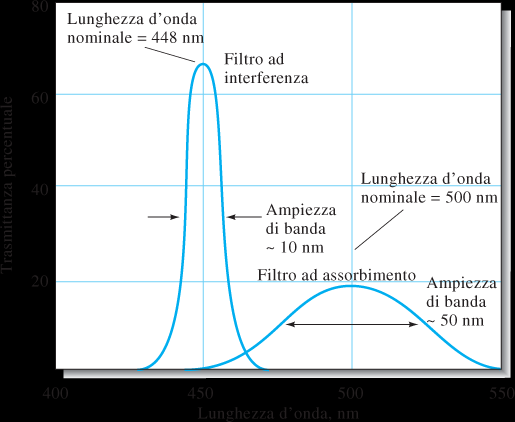 Rivelazione e misura dell'energia radiante
Le	informazioni	spettroscopiche	analiticamente	utili  proporzionale alla quantità di materia che la ha prodotta.
devono	contenere	una	quantità	di	segnale
La	potenza	radiante	trasmessa,	fluorescente,	o	emessa	deve	essere	rivelata	in	qualche	modo	e  convertita in una quantità misurabile.

Il rivelatore
L'informazione di interesse viene codificata e trattata come un segnale elettrico da un trasduttore di  radiazioni
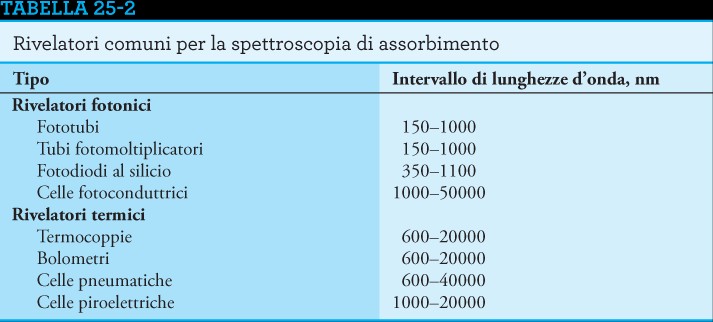 Perché trasduttore?
Converte	un	segnale	ottico  (fotoni) in un segnale elettrico
FOTOTUBO
FOTOMOLTIPLICATORE
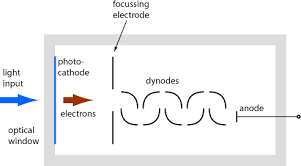 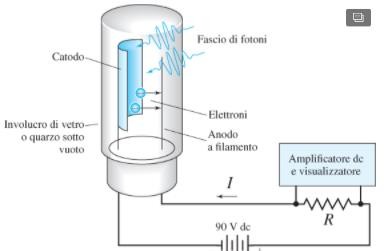 Simile al fototubo
La risposta è basata sull'effetto fotoelettrico
Amplificazione  sensibilità maggiore
fotocatodo	e	anodo	a	filamento	saldati	in	un
contenitore trasparente di vetro o di quarzo.
La	superficie	del	catodo	supporta	uno	strato	di
Superficie catodica (emette elettroni per esposizione a radiazione
materiale fotoemissivo (emette elettroni quando è  irradiato)

Applicando  un     potenziale  tra   gli     elettrodi,  i fotoelettroni emessi sono attratti dall'anodo a  filamento carico positivamente (fotocorrente)

FOTOCORRENTE	PROPORZIONALE	AL	FASCIO	DI
FOTONI
Ha una serie di DINODI
Gli elettroni emessi dal catodo vengono accelerati verso il primo  dinodo.
Ciascun fotoelettrone che colpisce la superficie del dinodo  produce elettroni secondari, che vengono accelerati al dinodo 2,  da qui dinodo 3 …. Etc fino all’anodo che genera fotocorrente
Contenitori per il campione
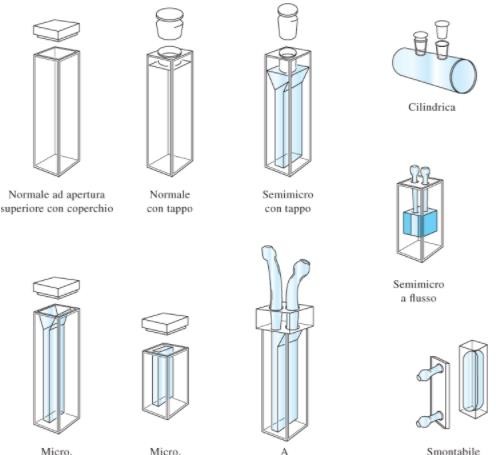 CUVETTE
costruite
interesse.
con	un	materiale	trasparente	nella	regione	spettrale	di
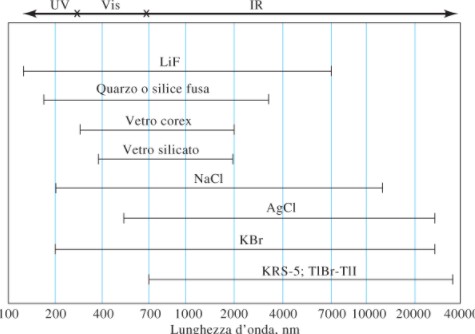 CUVETTE di plastica hanno trovato applicazione nella regione  visibile. Il più comune materiale trasparente per gli studi  nell'infrarosso è il cloruro di sodio cristallino.


Le migliori cellette hanno finestre che sono normali alla  direzione del raggio per minimizzare le perdite dovute alla  riflessione. La lunghezza di celletta più comune per gli studi  nelle regioni ultravioletta e visibile è 1 cm.
SPETTROSCOPIA MOLECOLARE DI ASSORBIMENTO
La spettroscopia molecolare basata sulla radiazione ultravioletta, visibile e infrarossa è ampiamente usata
per l'identificazione e la determinazione di molte specie inorganiche, organiche e biochimiche.

La spettroscopia molecolare di assorbimento nell'ultravioletto/visibile è utilizzata soprattutto per l'analisi  quantitativa.


La spettroscopia di assorbimento nell'infrarosso è uno strumento potente per la determinazione della  struttura di composti sia inorganici che organici.

La spettroscopia di assorbimento nell’infrarosso (combinata con tecniche di calibrazione multivariata) è alla  base di strumentazione di notevole importanza nel settore alimentare (WineScan – MilkScan – OilScan)
Specie assorbenti
Assorbimento di radiazioni ultraviolette e visibili da parte di molecole è dato da:

assorbimento elettronico di una o più bande (costituite da molte linee strettamente spaziate ma  discrete)

Ogni linea nasce dalla transizione di un elettrone dallo stato fondamentale ad uno dei molti stati
energetici vibrazionali e rotazionali associati ad ogni stato energetico elettronico eccitato

Assorbimento da parte di composti organici (UV-VIS)

A lunghezze d'onda fra 180 e 780 nm è dovuto a:
interazioni fra i fotoni e elettroni che partecipano direttamente alla formazione del legame  elettroni orbitali esterni di atomi come ossigeno, zolfo, azoto ed alogeni

ESEMPIO: elettroni coinvolti in legami doppi e tripli di molecole organiche sono legati debolmente  quindi facilmente eccitati dalla radiazione  specie con legami insaturi generalmente mostrano  picchi di assorbimento utili.
Gruppi funzionali organici insaturi che assorbono nelle  regioni ultravioletta e visibile sono noti come cromofori
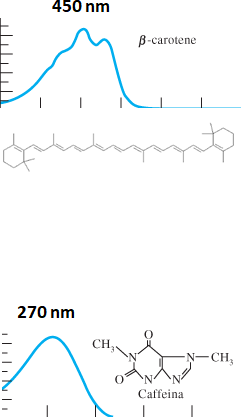 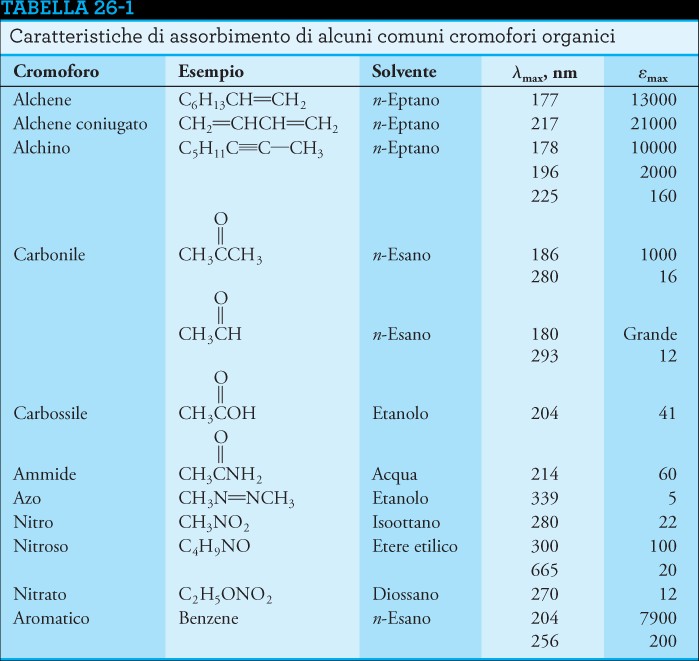 Applicazioni quantitative
Ampia applicabilità: specie inorganiche, organiche e biochimiche assorbono radiazione visibile o ultravioletta
- specie non assorbenti possono essere determinate dopo conversione chimica a derivatizzazione con  cromofori


Sensibilità: I limiti di rilevabilità tipici per la spettroscopia di assorbimento variano da 10−4 a 10−5 M. Questo  intervallo può spesso essere esteso a 10−6 o anche 10−7 M con alcune modifiche procedurali.


Selettività: da moderata ad alta nei casi dove è possibile trovare una lunghezza d'onda alla quale soltanto  l'analita assorbe e ciò rende le separazioni preliminari non necessarie (dipende da matrice)


Buona accuratezza: errori relativi in concentrazione incontrati con una tipica procedura spettrofotometrica o
fotometrica usando la radiazione ultravioletta e visibile giacciono nell'intervallo dall’1% al 5%


Facilità e convenienza: misure spettrofotometriche e fotometriche sono facilmente e rapidamente eseguite
PROCEDURA
Selezione della lunghezza d'onda (come si individua?)

 Per la sensibilità massima, le misure di assorbanza spettrofotometriche sono eseguite ad una lunghezza  d'onda corrispondente al picco di massimo assorbimento (quale è? Che prova preliminare deve essere condotta?)

Variabili che influenzano l'assorbanza (quali sono/come individuarle/limitarle – cfr deviazioni «reali/strumentali/chimiche»)  Variabili comuni che influenzano lo spettro di assorbimento di una sostanza includono il tipo di solvente, il pH  della soluzione, la temperatura, l'alta concentrazione di elettrolita e la presenza di sostanze interferenti.


Determinazione della relazione fra assorbanza e concentrazione (come si determina?)
Curva di calibrazione (lineare – legge di Lambert-Beer)


Metodo dell'aggiunta standard (come si esegue? Che vantaggi offre rispetto a curva di calibrazione?)

Minimizza interazioni spurie della matrice
Spettroscopia di fluorescenza molecolare
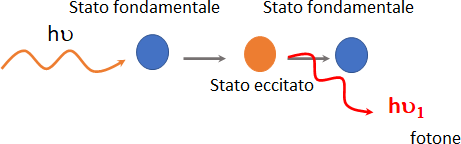 La fluorescenza è un processo di fotoluminescenza nel quale  gli atomi o le molecole vengono eccitate dall'assorbimento di  un fascio di radiazione elettromagnetica

Le specie eccitate poi rilassano allo stato fondamentale  eccesso di energia ceduto come fotoni

Una delle particolarità più attraenti della fluorescenza molecolare è la sua sensibilità intrinseca, che  spesso è da uno a tre ordini di grandezza maggiore di quella della spettroscopia di assorbimento.


Altro vantaggio dei metodi di fotoluminescenza è la linearità della risposta in un esteso intervallo di  concentrazioni, che è significativamente più ampio di quello dei metodi di assorbimento.


Tuttavia, i metodi di fluorescenza sono di applicabilità più ristretta di quelli di assorbimento a causa  del numero relativamente limitato dei sistemi chimici che mostrano una apprezzabile fluorescenza.
TEORIA DELLA FLUORESCENZA MOLECOLARE
La fluorescenza molecolare viene misurata eccitando il campione alla lunghezza d'onda di  assorbimento, chiamata anche lunghezza d'onda di eccitazione, e misurando l'emissione ad una  lunghezza d'onda maggiore, chiamata lunghezza d'onda di emissione o di fluorescenza.
L'emissione di fluorescenza termina in < 10−5 s
1
2
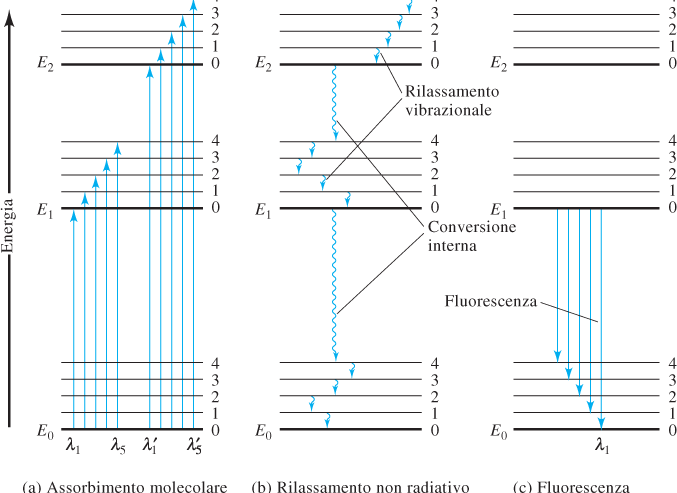 Eccitazione ed emissione della LECITINA
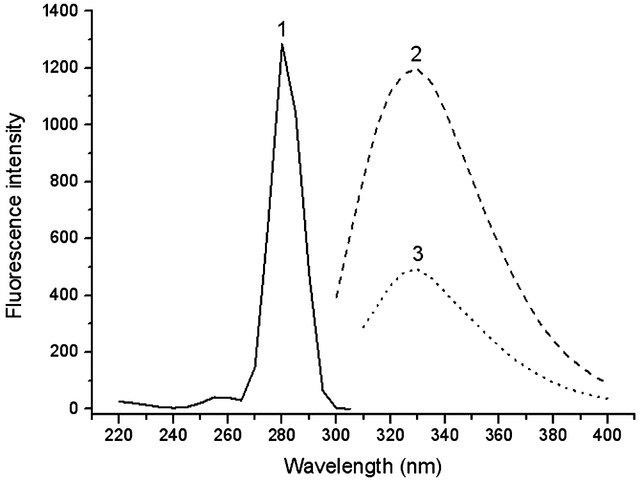 Specie fluorescenti e rendimento quantico
la fluorescenza è radiazione elettromagnetica emessa da una molecola allo stato eccitato per tornare allo
stato fondamentale

 tutte le molecole assorbenti potenzialmente possono fluorescere ma la maggior parte dei composti non  fluoresce  la propria struttura prevede cammini per i quali il rilassamento può avvenire ad una velocità  maggiore dell'emissione fluorescente

Rendimento quantico della fluorescenza molecolare è il rapporto tra numero di molecole che fluoresce e le
molecole eccitate totali  ovvero il rapporto dei fotoni emessi rispetto ai fotoni assorbiti
 molecole altamente fluorescenti hanno efficienze quantiche circa uno

Le molecole non fluorescenti hanno efficienza che tende a zero

Relazione tra fluorescenza e struttura

Anelli aromatici  emissione di fluorescenza molecolare più intensa e più utile

Composti carbonilici alifatici ed aliciclici, strutture aventi doppi legami altamente coniugati fluorescenza
Fluorescenza e struttura
Strutture che fluorescono:

Anelli aromatici non sostituiti (efficienza quantica aumenta con il numero di anelli e
il loro grado di condensazione)
Anelli aromatici sostituiti (la sostituzione causa spostamenti nella lunghezza d'onda  dei massimi di assorbimento e cambiamenti nei picchi di fluorescenza)
Composti carbonilici alifatici ed aliciclici, con doppi legami altamente coniugati
possono fluorescere
Strutture ad anelli condensati contenenti eterociclici semplici
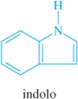 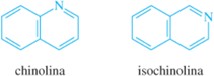 Strutture che non fluorescono:

Eterocicli semplici, come la piridina, il furano, il tiofene ed il pirrolo
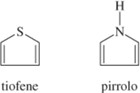 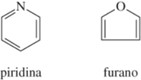 L'effetto della rigidità strutturale
La fluorescenza è collegata alla rigidità della molecola

Esempio: l'efficienza quantica del bifenile è di circa 0,2 mentre quella del fluorene è quasi 1,0
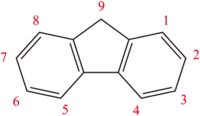 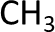 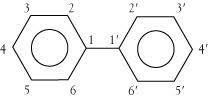 Questa rigidità abbassa la velocità di rilassamento non radiativo al punto
in cui il rilassamento per fluorescenza ha tempo sufficiente per avvenire.
SPETTROSCOPIA ATOMICA
Permette determinazione qualitativa e quantitativa di più di 70 elementi intervallo ppm-ppb

I metodi di spettroscopia atomica sono rapidi, convenienti e solitamente di elevata selettività.

Spettrometria ottica

Può essere eseguita in fase gas dove atomi o ioni sono ben separati e non aggregati.

FASE 1: ATOMIZZAZIONE: il campione viene volatilizzato e decomposto in modo da produrre atomi e ioni in  fase gassosa

L'efficienza e la riproducibilità della fase di atomizzazione possono avere grande influenza sulla sensibilità,  precisione, e accuratezza del metodo (fase critica della spettroscopia atomica)

Metodi per atomizzazione:
Emissione ottica
Plasmi ad accoppiamento induttivo
Fiamma
Atomizzatori termoelettrici
spettrometria di assorbimento atomico (AA)
SPETTRI DI EMISSIONE
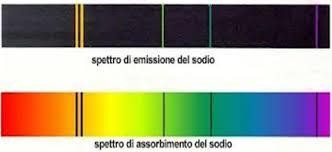 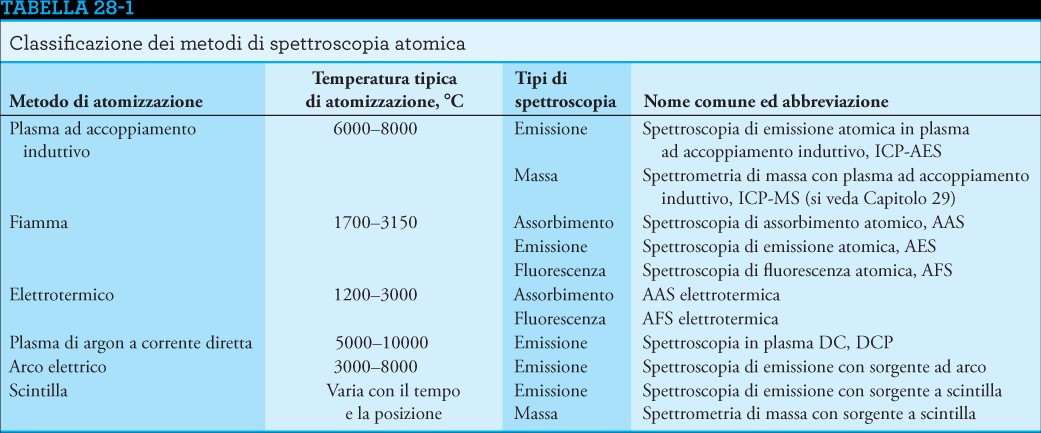 Prima che la sorgente di energia esterna  venga applicata, gli atomi di sodio si  trovano solitamente nel loro stato di  energia più basso (stato fondamentale).
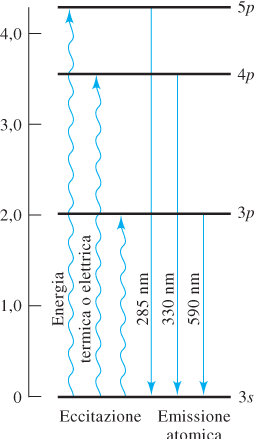 L'energia applicata quindi fa sì che gli  atomi si trovino momentaneamente in  uno stato di energia più alto (stato  eccitato)
Una volta che il campione è stato convertito negli atomi  gassosi o negli ioni elementari:
-	non	possono	esistere	stati	di	energia	vibrazionale	o  rotazionale (non esistono legami)
Stato eccitato (3)
Energia esterna (2)
- possono esistere solo transizioni elettroniche
Stato fondamentale (1)
Gli spettri atomici (emissione/assorbimento/fluorescenza)  presentano numero limitato di righe spettrali strette
SPETTRI DI ASSORBIMENTO
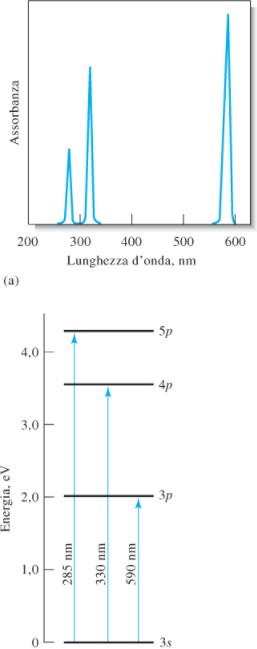 Spettroscopia di assorbimento atomico.

la radiazione da sorgente esterna colpisce il vapore  dell'analita.

Se la radiazione della sorgente esterna è di opportuna  frequenza (lunghezza d'onda) può essere assorbita dagli  atomi dell'analita che passano agli stati eccitati.

Il vapore contenente sodio assorbe le radiazioni a 285,  330 e 590 nm e eccita elettrone ai 3 livelli energetici  superiori

Dopo pochi nanosecondi gli atomi eccitati ritornano al  loro stato fondamentale
3- Transizione
2- Assorbimento
1- Stato fondamentale
NOTA: Le lunghezze d'onda delle linee di assorbimento  e di emissione per il sodio sono identiche.